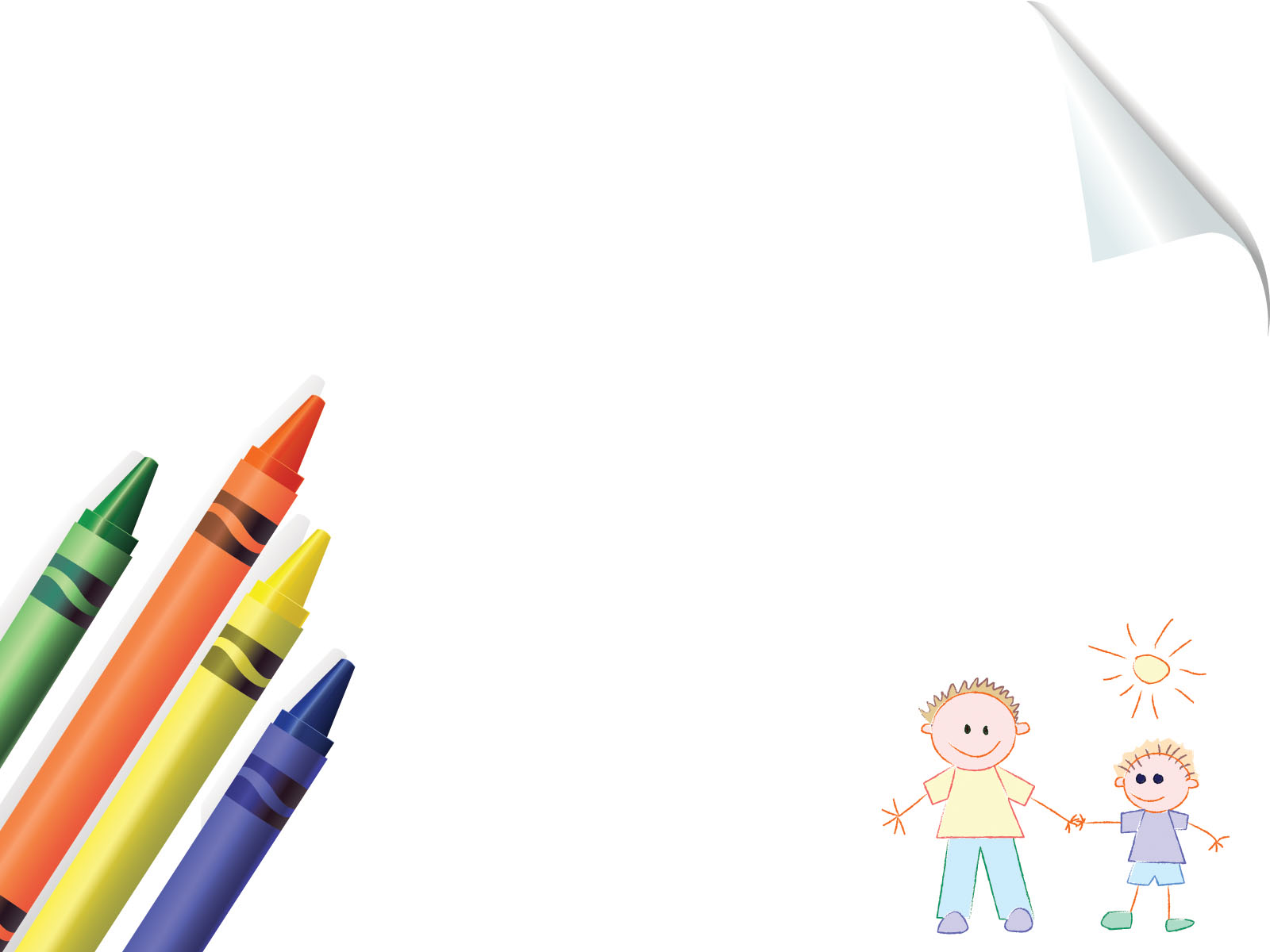 PHÒNG GIÁO DỤC VÀ ĐÀO TẠO QUẬN LONG BIÊN
TRƯỜNG MẦM NON HOA HƯỚNG DƯƠNG
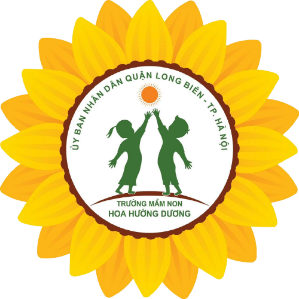 HOẠT ĐỘNG TẠO HÌNH
Đề tài: Cùng bé gấp quạt từ giấy màu
                  Giáo viên thực hiện: Nguyễn Phương Linh
            Lứa tuổi tuổi: 5 - 6 tuổi



Năm học: 2022-2023
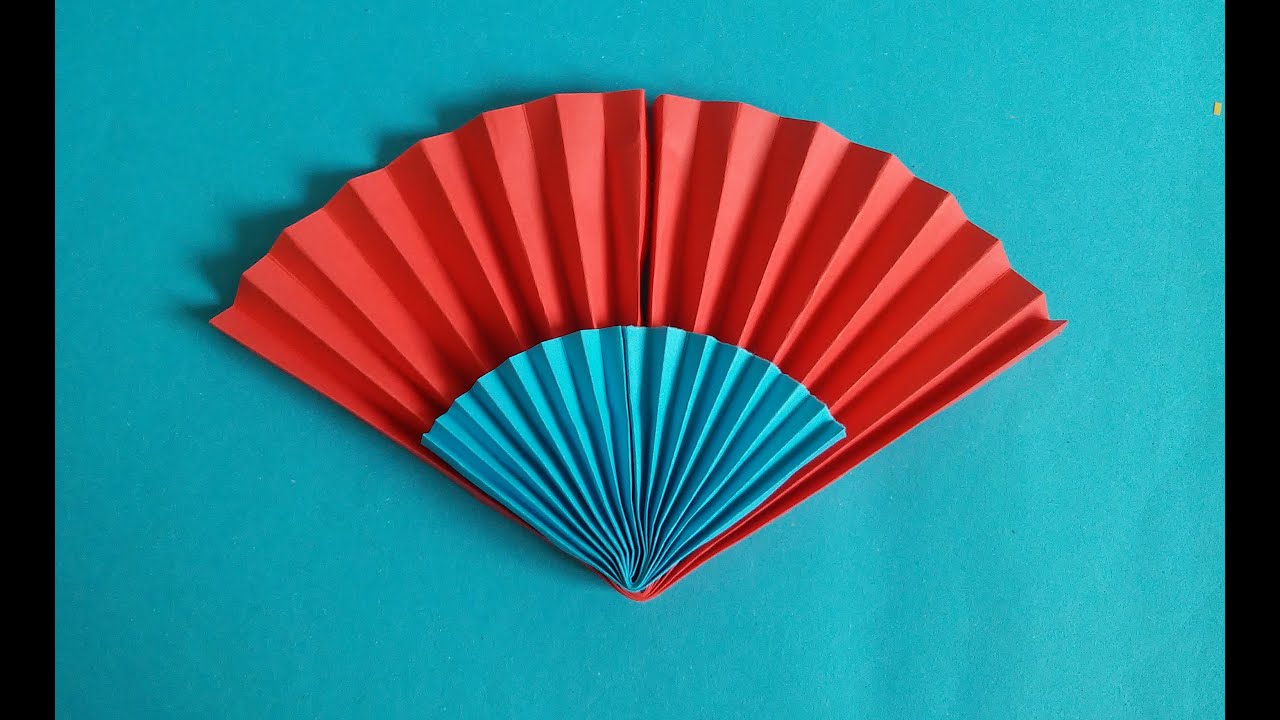 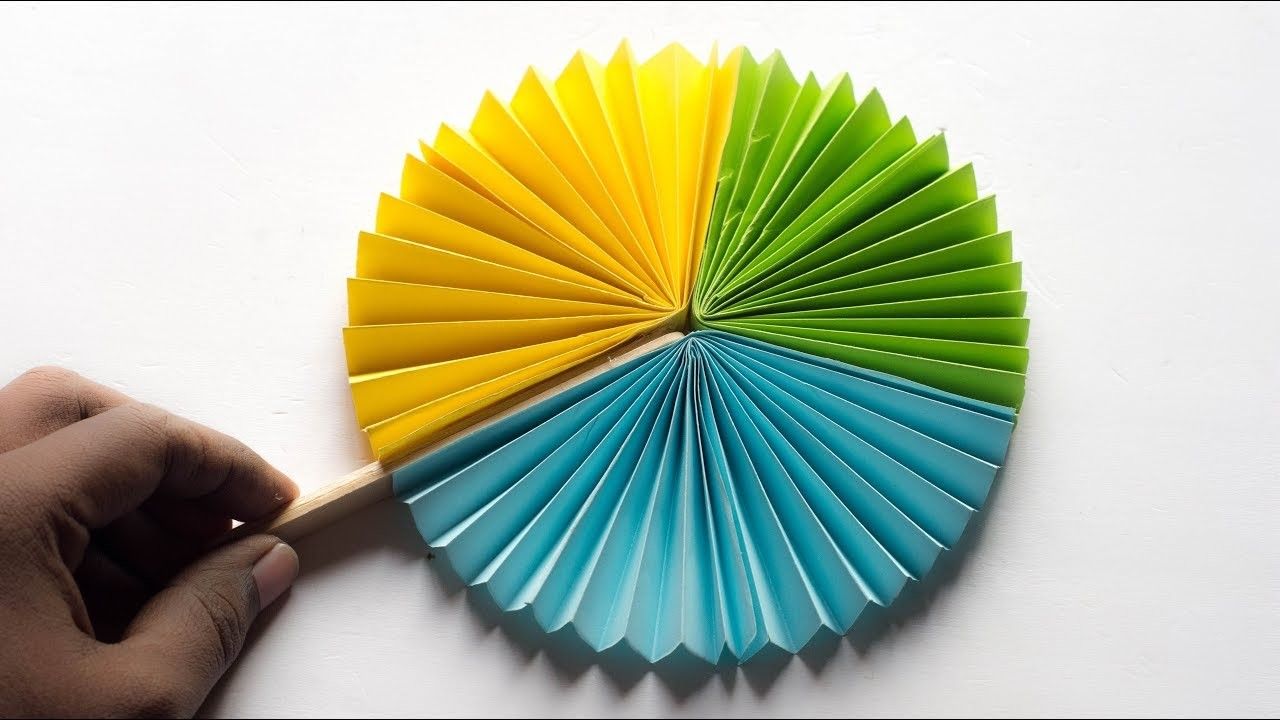 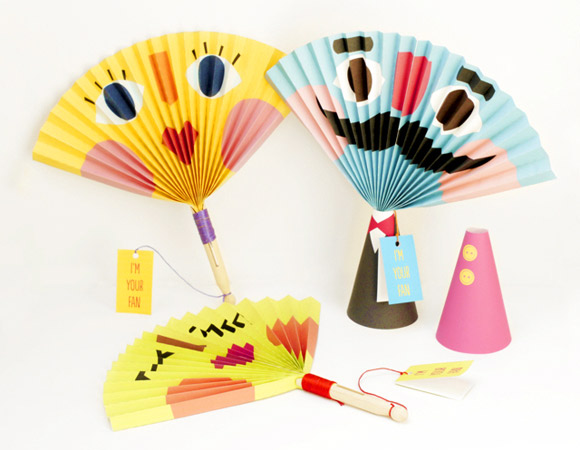 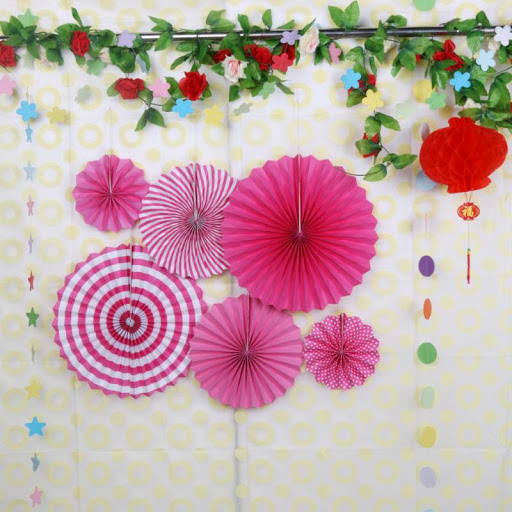 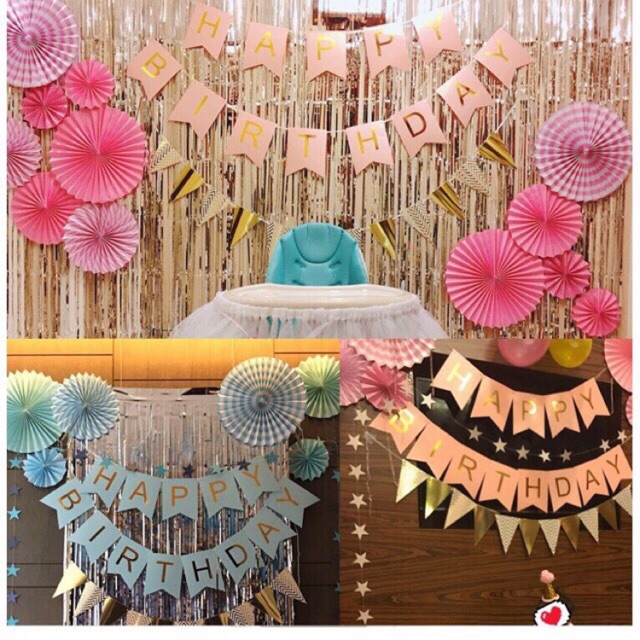 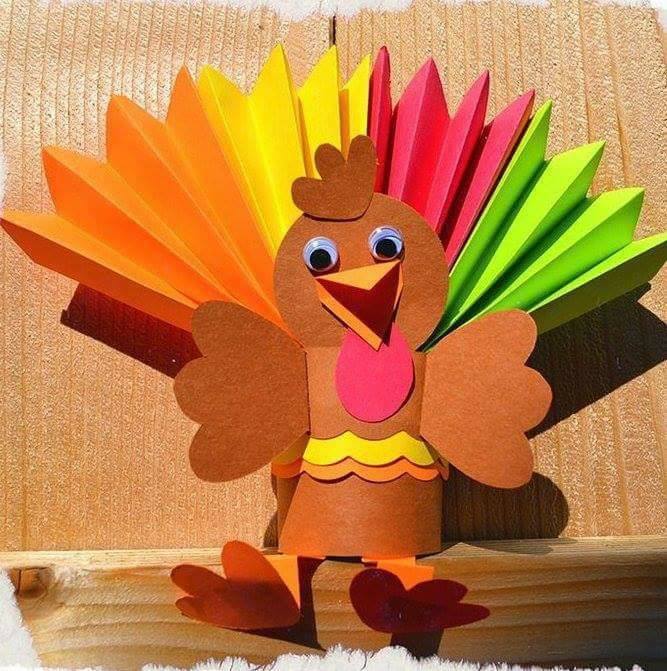 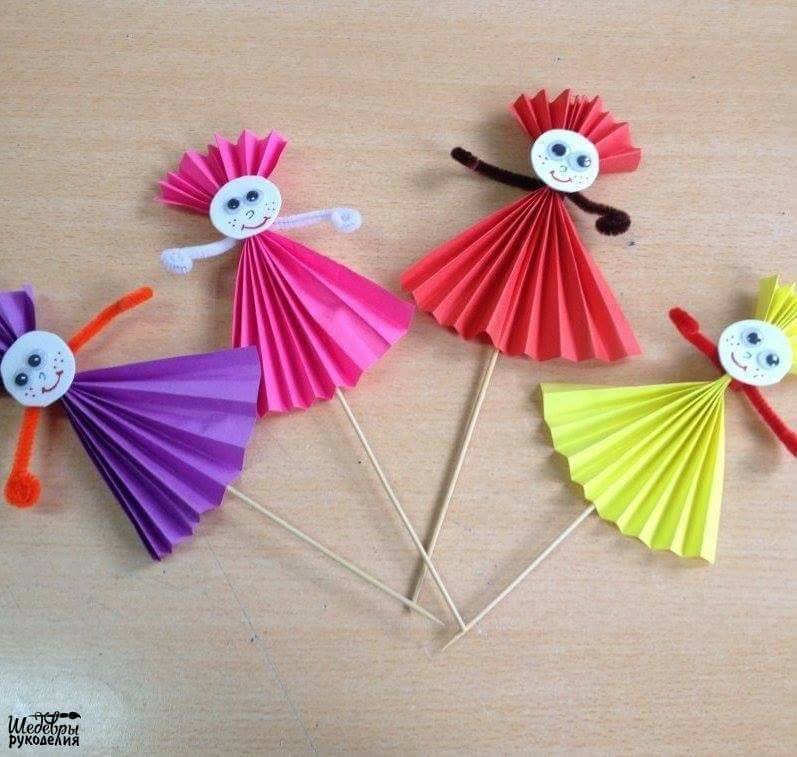 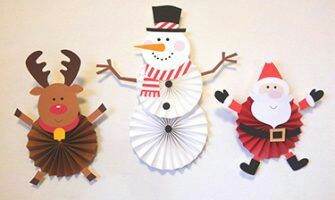 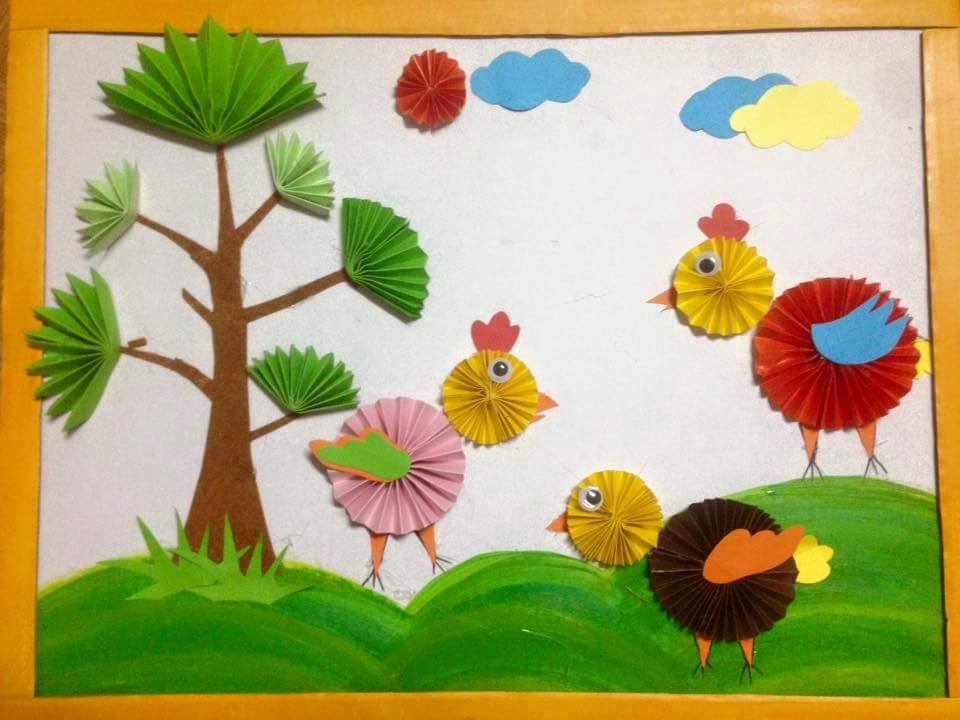